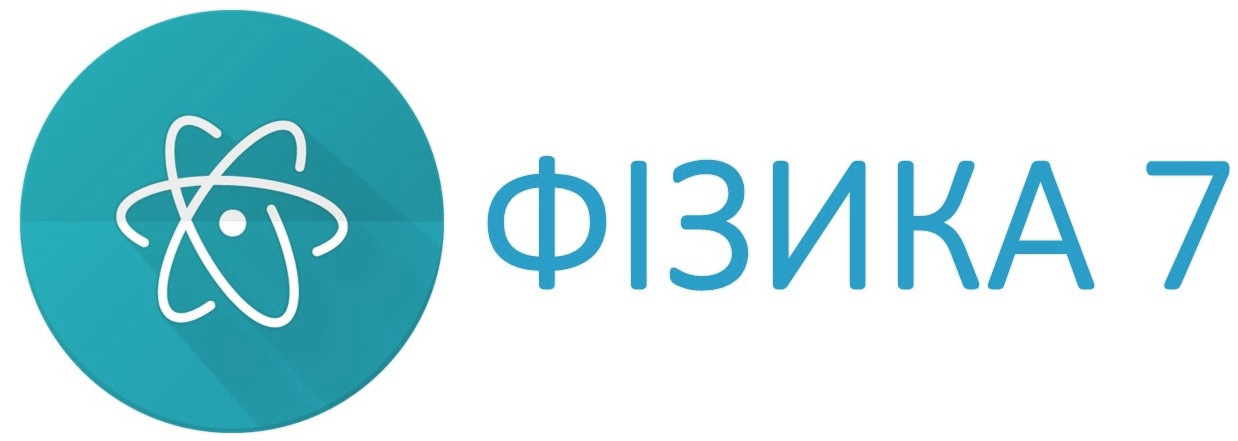 УРОК 34
Взаємодія тіл. Сила. 
Графічне зображення сил.
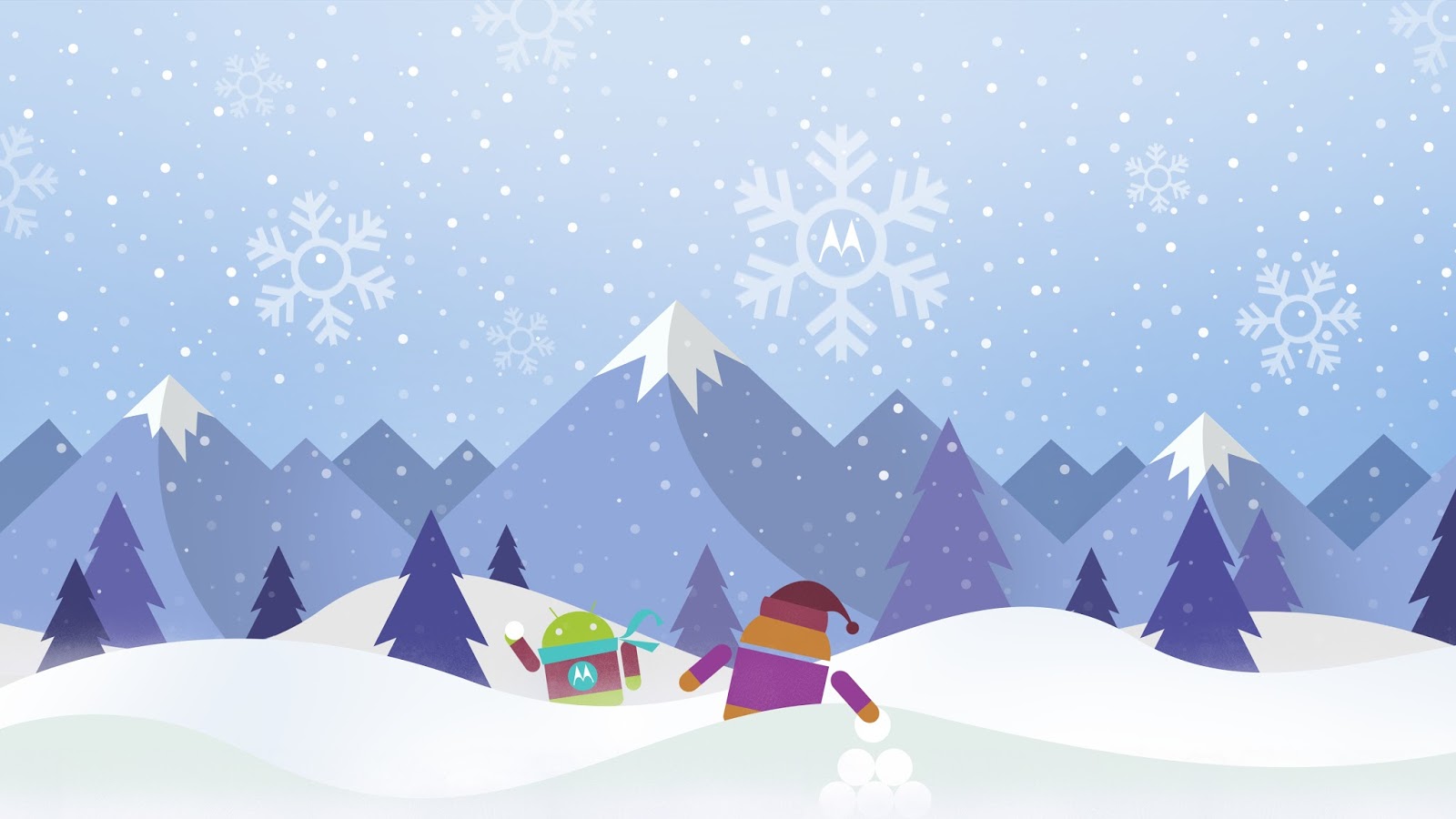 www.fizikanova.com.ua
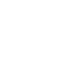 Проблемне питання
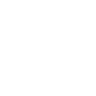 До цього уроку ви чули такі вирази:
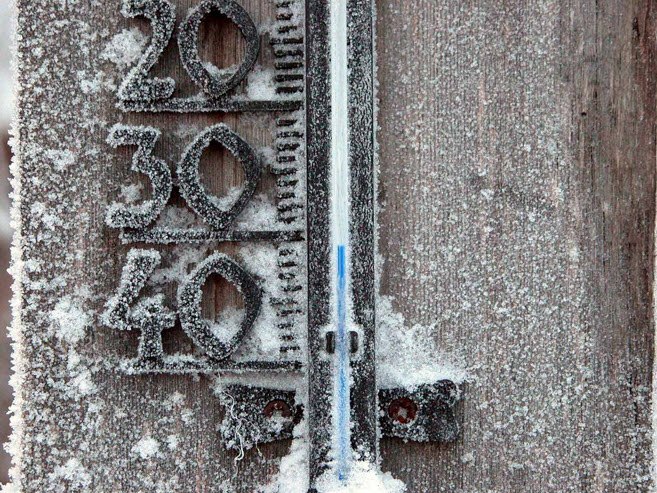 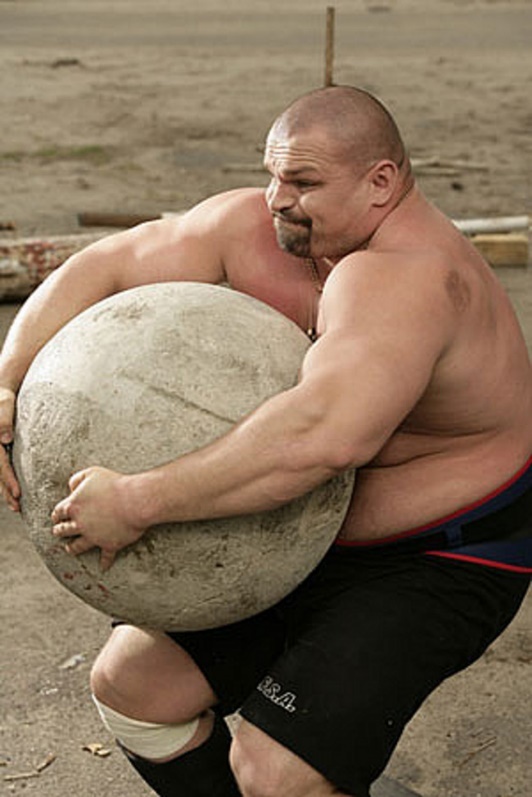 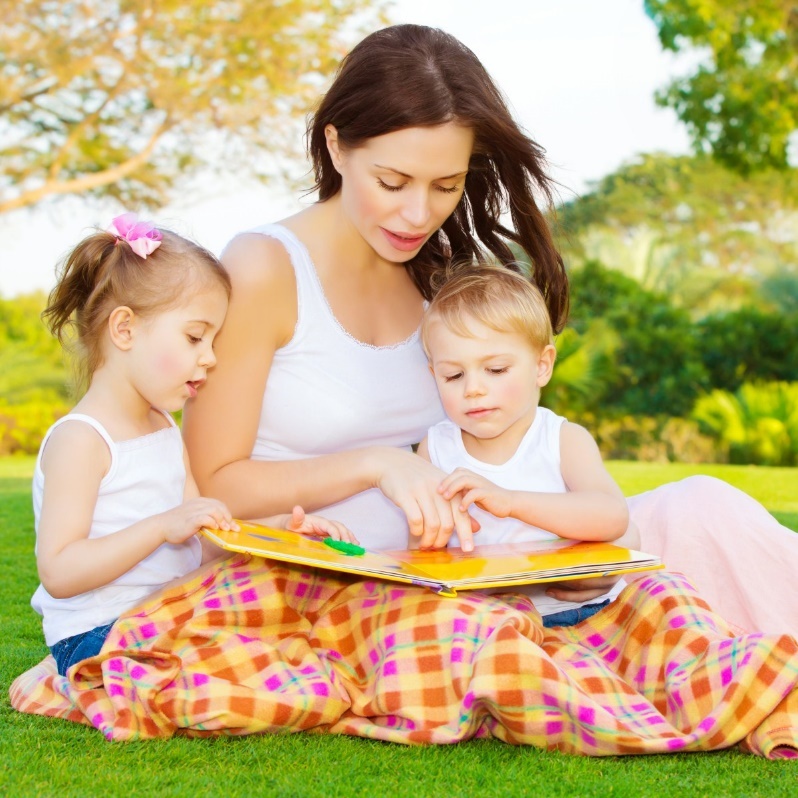 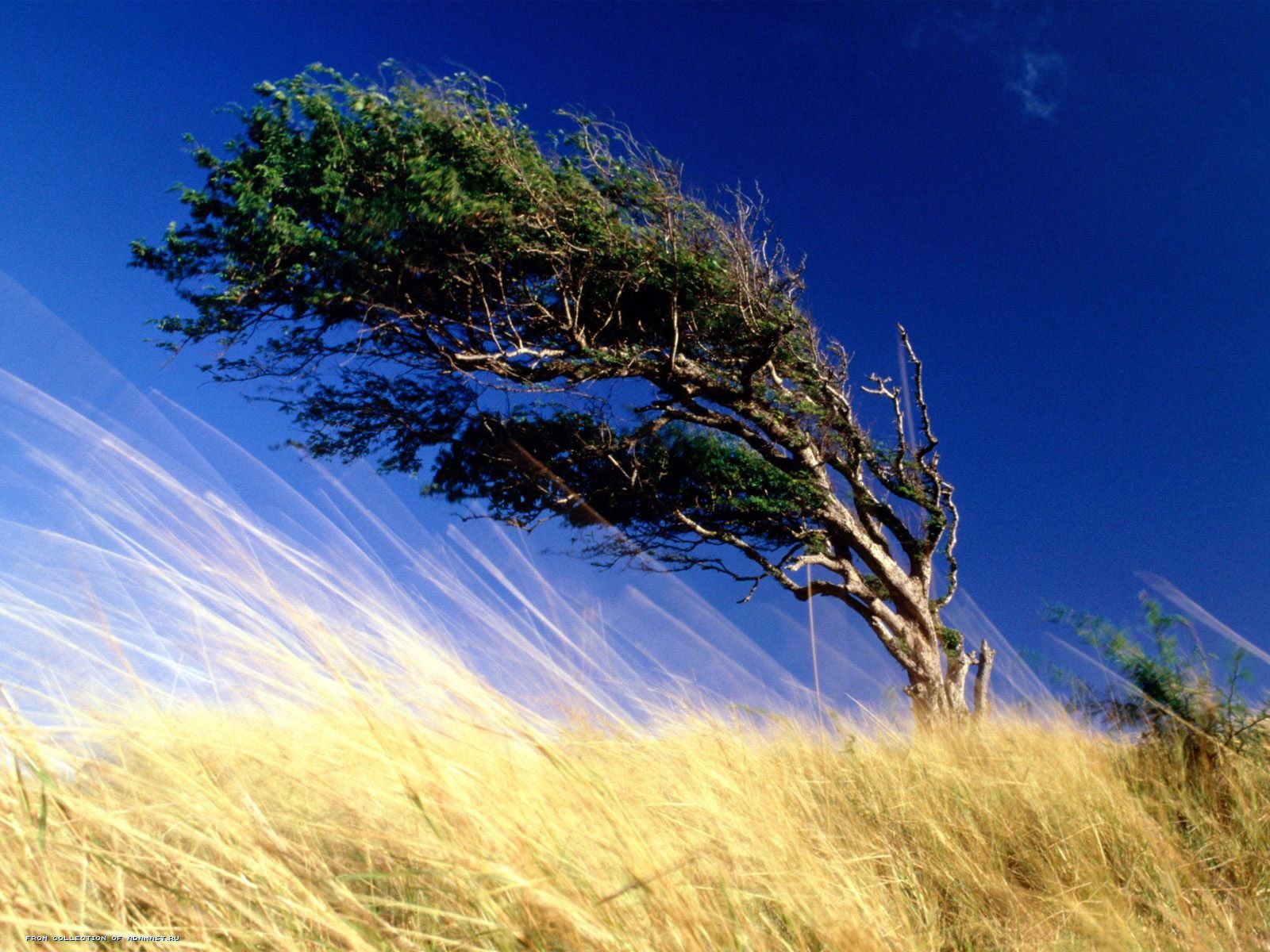 «Сильний мороз»
«Сильний вітер»
«Сильні почуття»
«Силач»
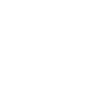 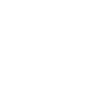 Що ж таке сила з точки зору фізики?
Поняття «сила» у фізиці
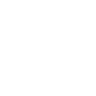 Із взаємодією тіл ми маємо справу часто
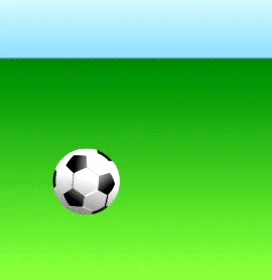 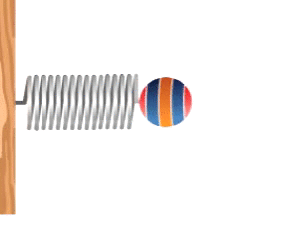 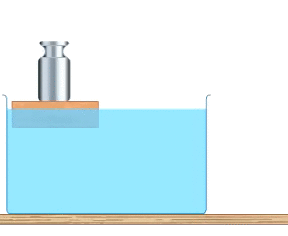 «Ступінь взаємодії» потрібно якось вимірювати
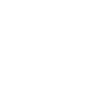 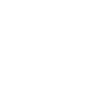 Поняття «сила» у фізиці
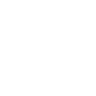 Сила — це фізична величина, яка є мірою дії одного тіла на інше 
(мірою взаємодії тіл).
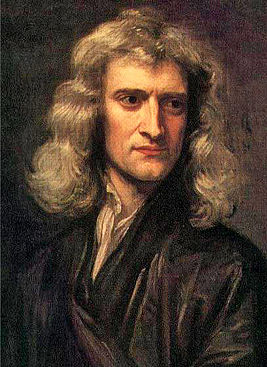 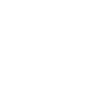 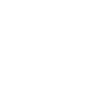 Ісаак Ньютон
Поняття «сила» у фізиці
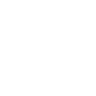 1 Н дорівнює силі, яка, діючи на тіло масою 1 кг протягом 1 с, змінює швидкість його руху на 1 м/с.
Похідні одиниці
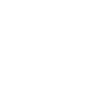 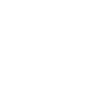 Вимірювання сил. Динамометри.
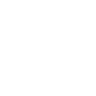 Для вимірювання сили використовують спеціальні прилади - динамометри
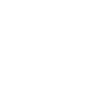 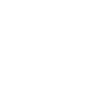 Сила — векторна величина
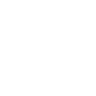 Сила — векторна величина.
Це означає, що сила має не тільки числове значення, але й напрямок.
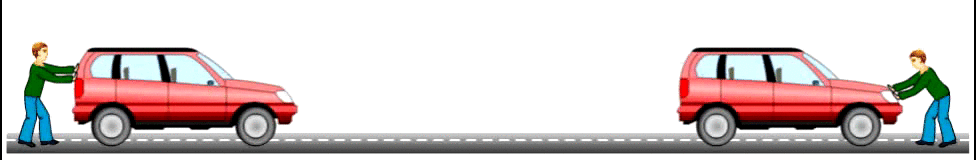 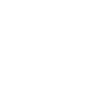 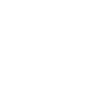 Сила — векторна величина
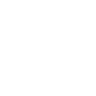 Сила має точку прикладання
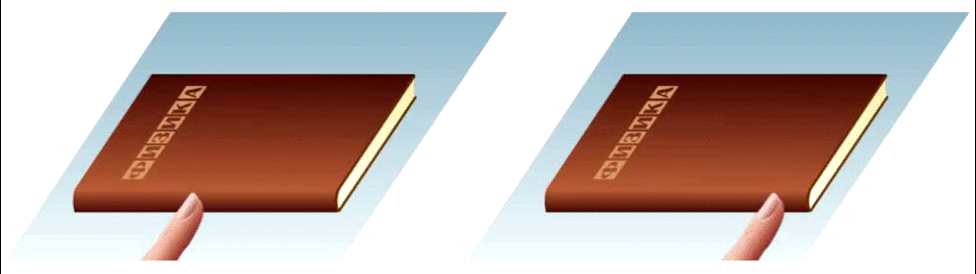 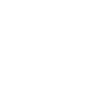 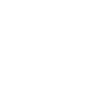 Сила — векторна величина
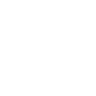 Сила
Точка прикладання
Значення
Напрямок
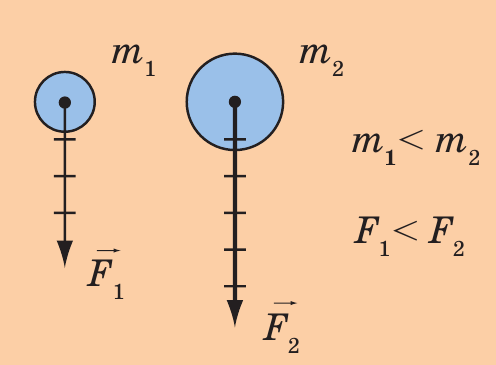 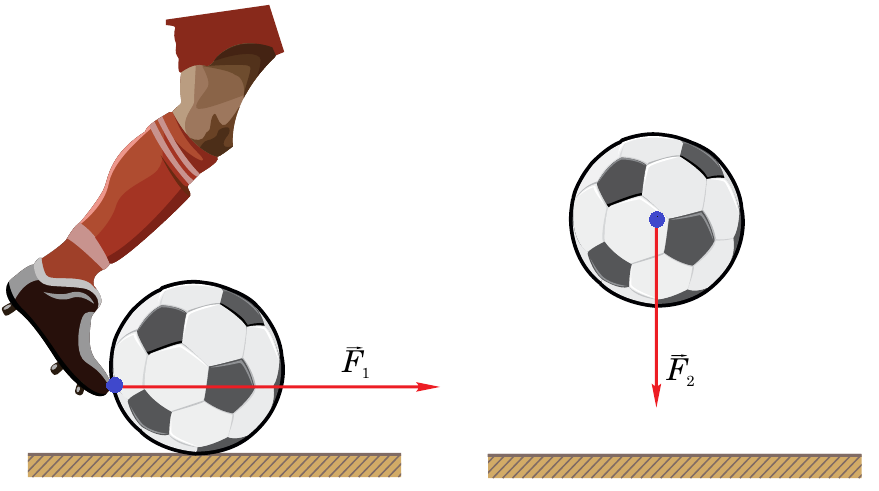 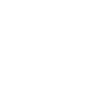 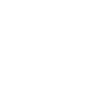 Рівнодійна сил
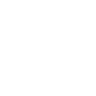 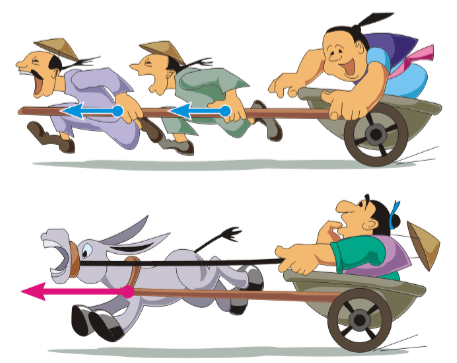 Найчастіше на тіло одночасно діє кілька сил
Чи можна всі дії описати однією силою?
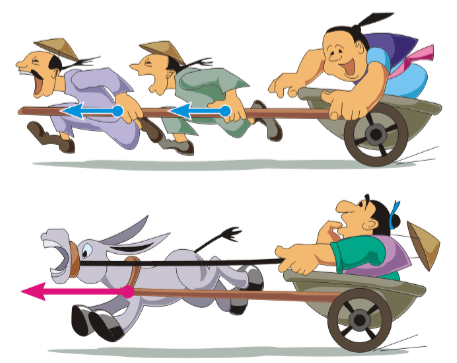 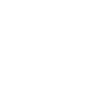 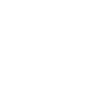 Рівнодійна сил
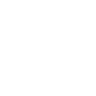 Силу, яка здійснює на тіло таку саму дію, як декілька сил, що діють одночасно, називають рівнодійною цих сил.
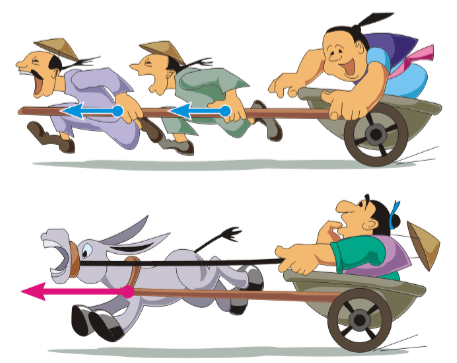 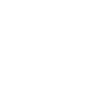 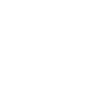 Рівнодійна сил
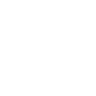 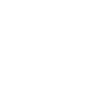 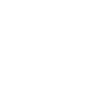 Рівнодійна сил
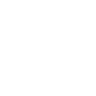 Сили направлені в одну сторону
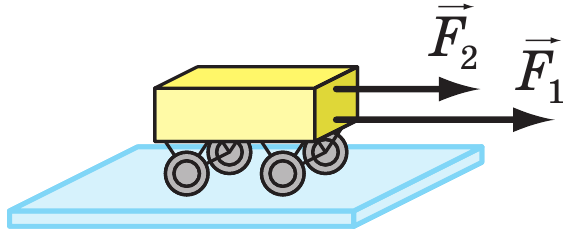 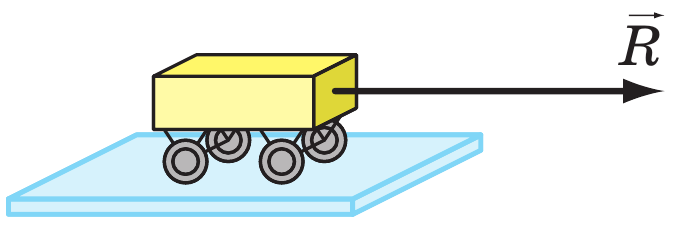 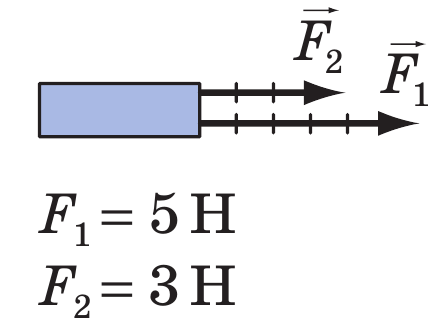 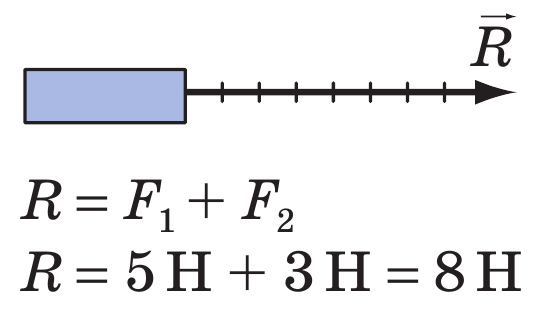 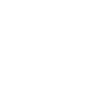 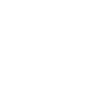 Рівнодійна сил
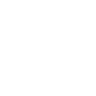 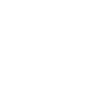 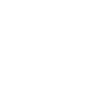 Рівнодійна сил
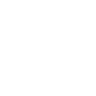 Сили направлені в протилежні сторони
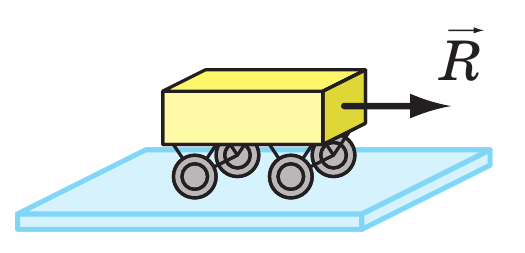 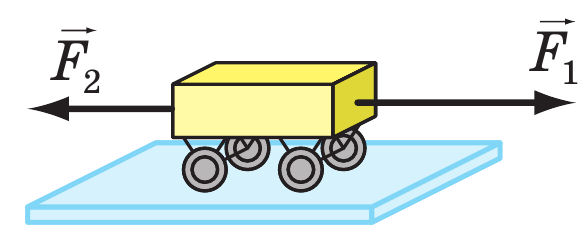 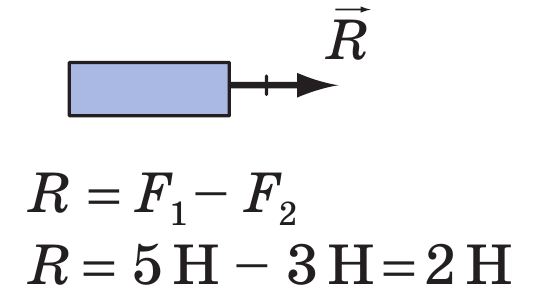 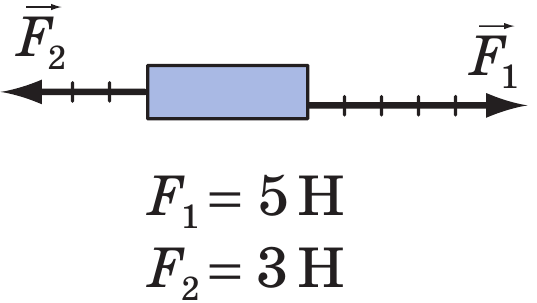 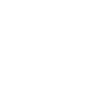 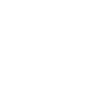 Умова зрівноваження сил
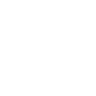 Дві сили зрівноважать одна одну, якщо вони рівні за значенням, протилежні за напрямком і прикладені до одного тіла.
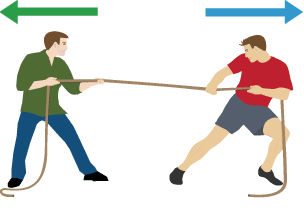 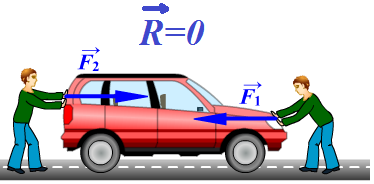 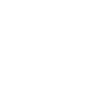 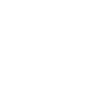 Рівнодійна сил
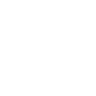 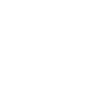 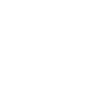 Розв’язування задач
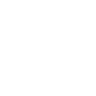 1. Зобразіть на кресленні в обраному масштабі силу удару по м’ячу, що дорівнює 40 Н.
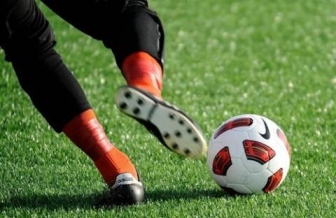 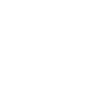 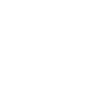 Розв’язування задач
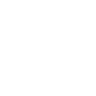 2. Один хлопчик штовхає санчата ззаду із силою 40 Н, а другий тягне їх за мотузку із силою 20 Н. Зобразіть ці сили на кресленні та знайдіть їх рівнодійну.
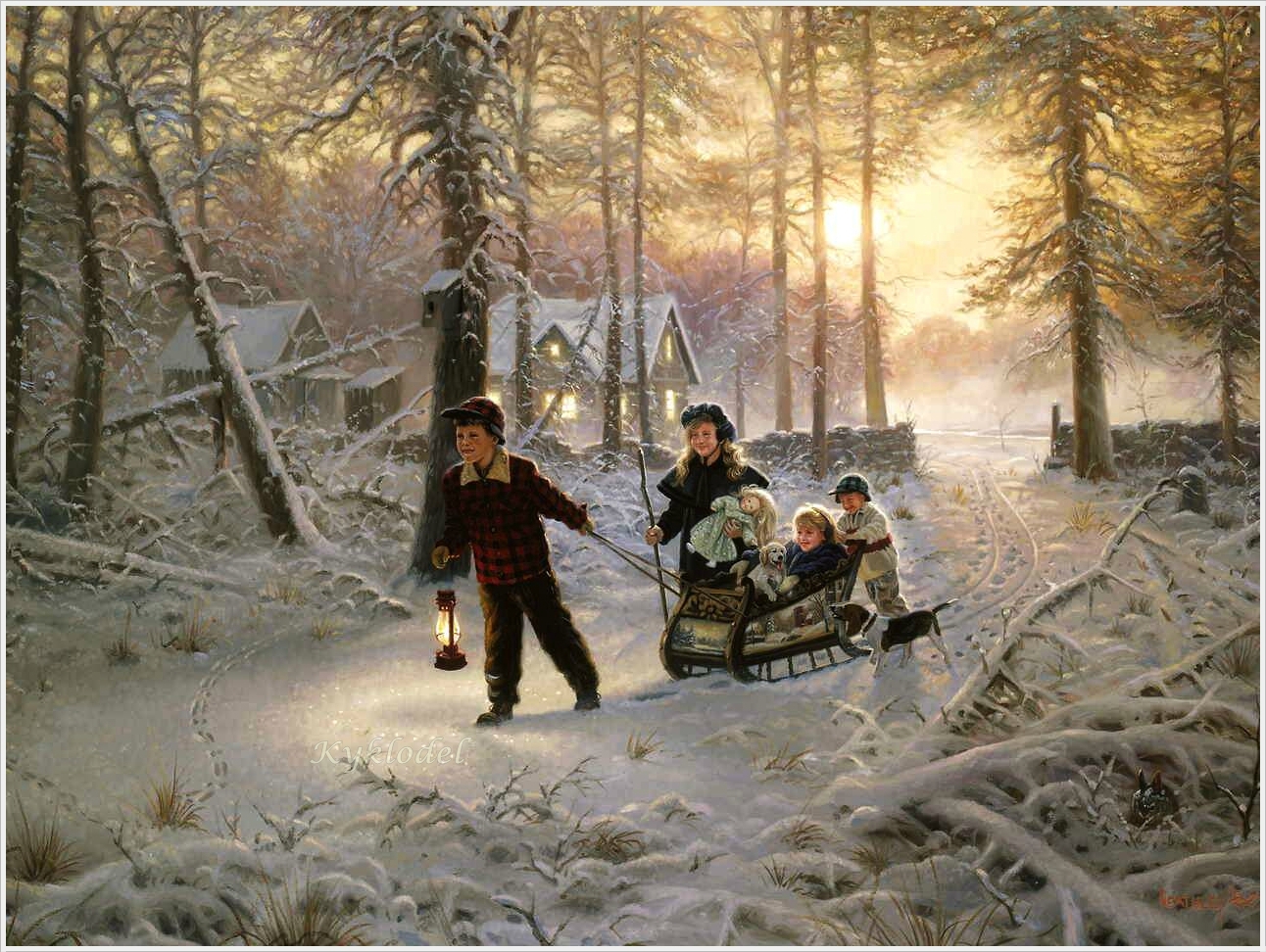 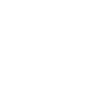 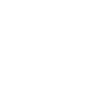 Розв’язування задач
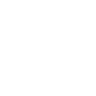 3. На тіло діють дві сили, спрямовані вздовж однієї прямої. Чому дорівнює рівнодійна сил, якщо F1 =8Н, F2 =12 Н? Скільки відповідей має задача? Зробіть рисунки.
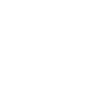 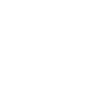 Розв’язування задач
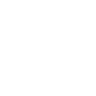 4. На тіло діють три сили, спрямовані вздовж однієї прямої. Чому дорівнює рівнодійна сил, якщо F1 = 3 Н, F2 = 4 Н, F3 =5Н? Скільки відповідей має задача? Зробіть рисунки.
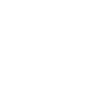 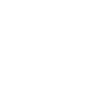 Розв’язування задач
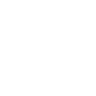 5. Школярі змагалися у перетягуванні каната: двоє з них тягли канат в один бік із силами 300 і 400 Н, а двоє інших — у протилежний із силами 330 і 380 Н. Хто переможе? Виконайте креслення.
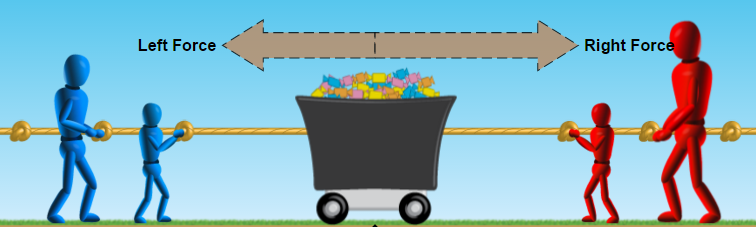 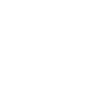 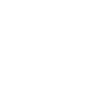 Розв’язування задач
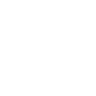 6. На тіло діють три сили F1, F2 та F3 спрямовані уздовж однієї прямої, причому F1 = 3 Н, F2 = 5 Н. Чому дорівнює сила F3, якщо рівнодійна всіх трьох сил дорівнює 10 Н? Скільки розв’язків має ця задача?
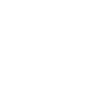 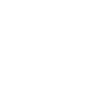 Запитання для фронтального опитування
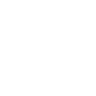 Дайте визначення сили.
Якою є одиниця сили в СІ?
Як називається прилад, яким вимірюють силу?
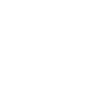 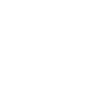 Запитання для фронтального опитування
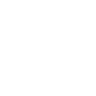 Чому сила характеризується не тільки значенням, але й напрямком?
Як позначають силу на рисунках?
Що таке рівнодійна сила?
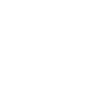 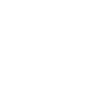 Запитання для фронтального опитування
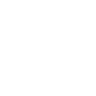 Як знаходять рівнодійну, якщо сили напрямлені в один бік? У протилежні боки?
За яких умов дві сили зрівноважують одна одну?
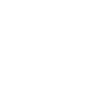 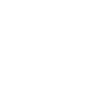 Домашнє завдання
Вивчити § 18, 
Вправа № 18 (1-3)
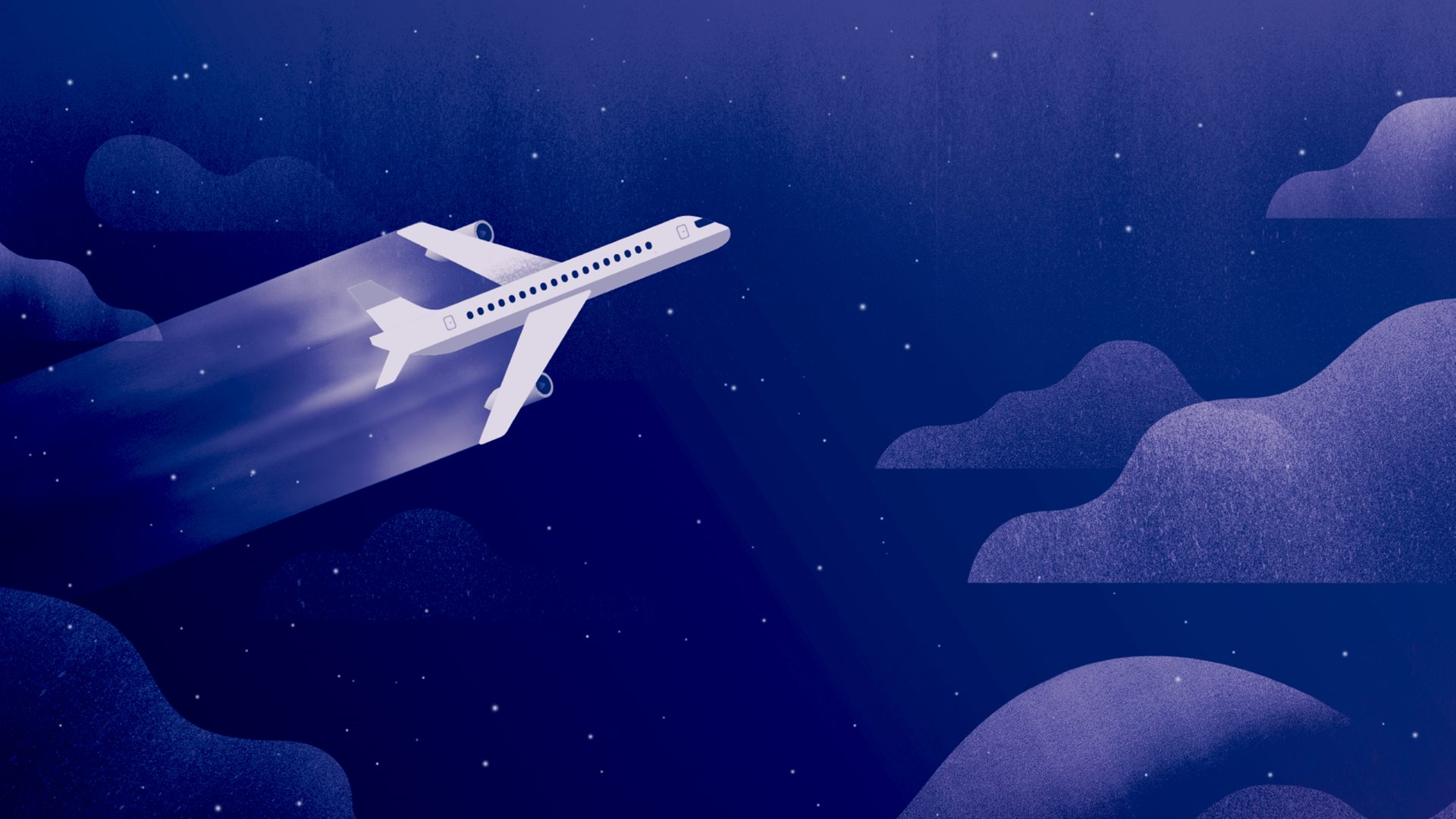 ДЯКУЮ ЗА УВАГУ!